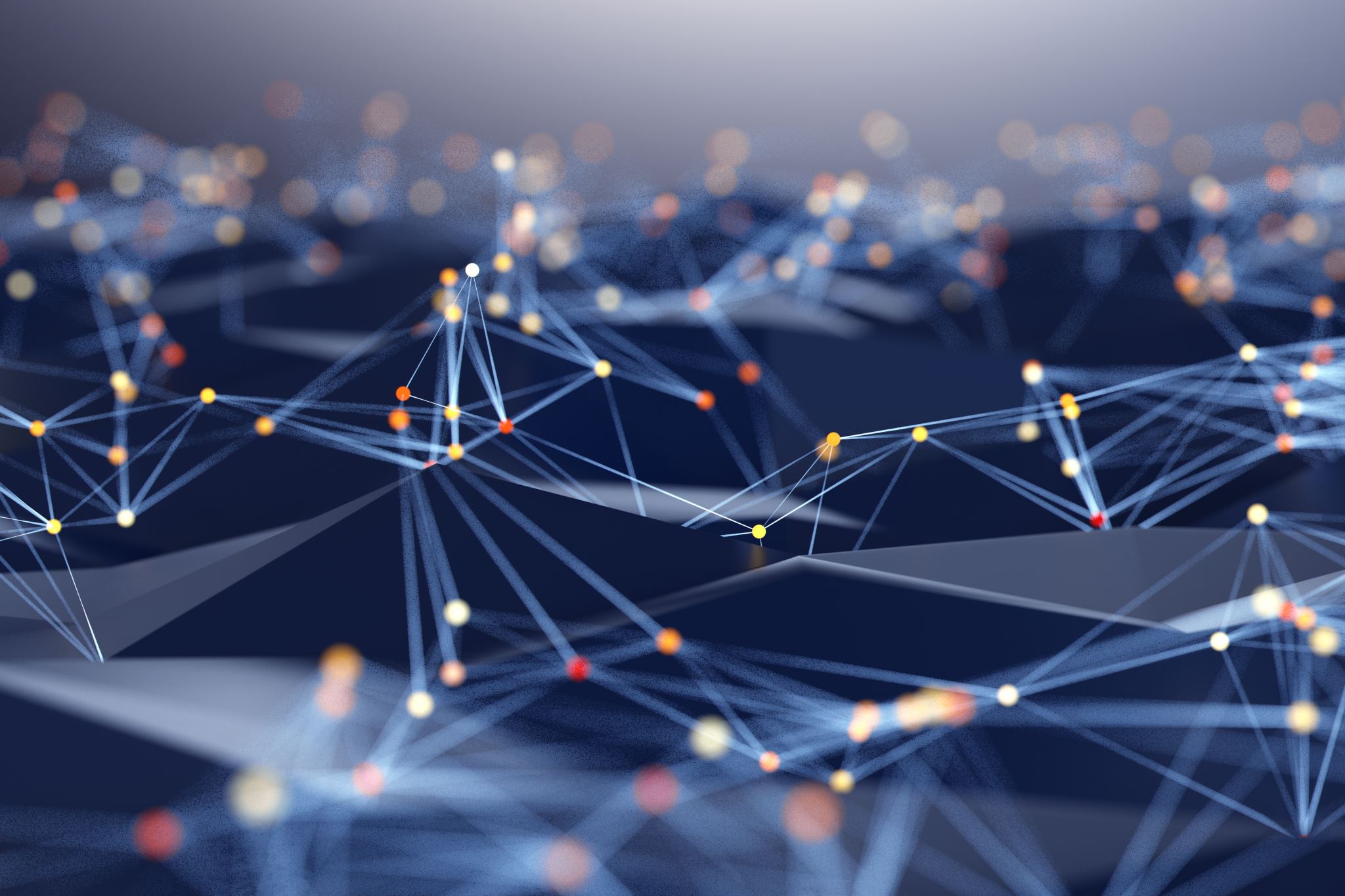 Лекція 1. Форми і методи реалізації зовнішньополітичних інтересів держави. Інтеграція як мета, спосіб та стан міждержавного співробітництва
Частина .2
Питання лекції
Поняття міжнародного співробітництва і інтеграції у сучасних міжнародних відносинах.
поняття міждисциплінарне, застосовується у різних сферах людської діяльності і у найбільш загальному вигляді позначає процес об'єднання, створення єдиного цілого, в результаті якого окремі частини набувають якостей властивих об'єднанню (угрупованню) в цілому.
інтеграція
процес взаємодії країн, що веде до зближення, а згодом і уніфікації господарських та політичних механізмів, набуває форм міждержавних угод та узгоджено регулюється міждержавними органами, які з часом набувають повноважень наднаціонального характеру
інтеграція
Наслідки передачі частини повноважень щодо ухвалення управлінських рішень до наднаціонального центру
зниження напруги в міжнародних відносинах, стабілізація та забезпечення безпеки завдяки поглибленню взаємозалежності, промисловій кооперації, створенню спільних підприємств у певних галузях господарства, розширенню торгівлі, посиленню взаємозалежності, збільшенню кількості, насиченості  та рівнів контактів.
Політична мета інтеграційних процесів у повоєнний період
наявність політичної волі
підтримка з боку населення 
географічна близькість
наявністю спільних кордонів
наявність сталих економічних зав'язків, що історично склались
спільність економічних та інших проблем, які стоять перед країнами у сферах економічного розвитку, фінансування, регулювання економіки, політичного співробітництва тощо.
Успішності інтеграції сприяють
багатостороннє співробітництво в галузі політики, економіки, транспорту і зв’язку, культури, екології та інших напрямках на різних рівнях територіальної ієрархії
В основі – кооперація як антитеза конкуренції, остання втім є імпульсом для початку кооперації, мета якої отримати більш конкурентоспроможне об'єднання
Різні рівні: міжрегіональне, субрегіональне та транскордонне співробітництво
Регіональне співробітництво
- інтеграція окремого суб’єкта (індивіда, групи, партій, етнічної чи будь-якої іншої меншини) у політичну систему держави;
- міжнародна політична інтеграція
Політична інтеграція
Інтеграція і державотворчий процес
Складне контроверсійне явище
Інтенсифікація взаємодії і успішний розвиток інтеграції в інших серах призводить до політичної інтеграції
Найвища форма – квазідержавність-
Наднаціональна міжнародна організація
(кон)федеративна держава
Міжнародна політична інтеграція
види інтеграції (направленість взаємодії)
рівні інтеграції відносно держави
Чинники розвитку інтеграції
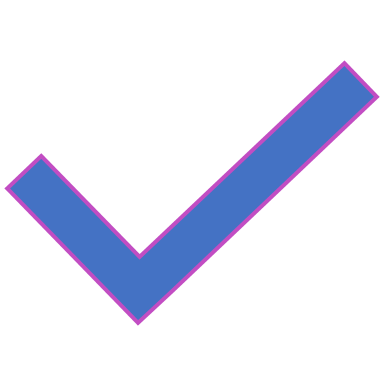 Об'єктивні
Суб'єктивні
географічний
територіальна близькість/віддаленість держав, що інтегруються безпосередньо впливає на кількість і якість взаємодій
протяжність території учасників
рельєф і ландшафт
клімат, які спонукають держави до співробітництва. 
наявність/відсутність ресурсів 
розташування поблизу/поодаль від транзитних маршрутів
соціально-демографічний: кількість, склад, якісні характеристики населення
-актуальні тенденції міжнародних відносин.
об’єктивні
суб'єктивні
Етапи розвитку інтеграційних об’єднань
Зона преференційної торгівлі
Зона вільної торгівлі
Митний союз
Спільний ринок
економічний союз
Економічний і валютний союз
Політична інтеграція
Дякую за увагу